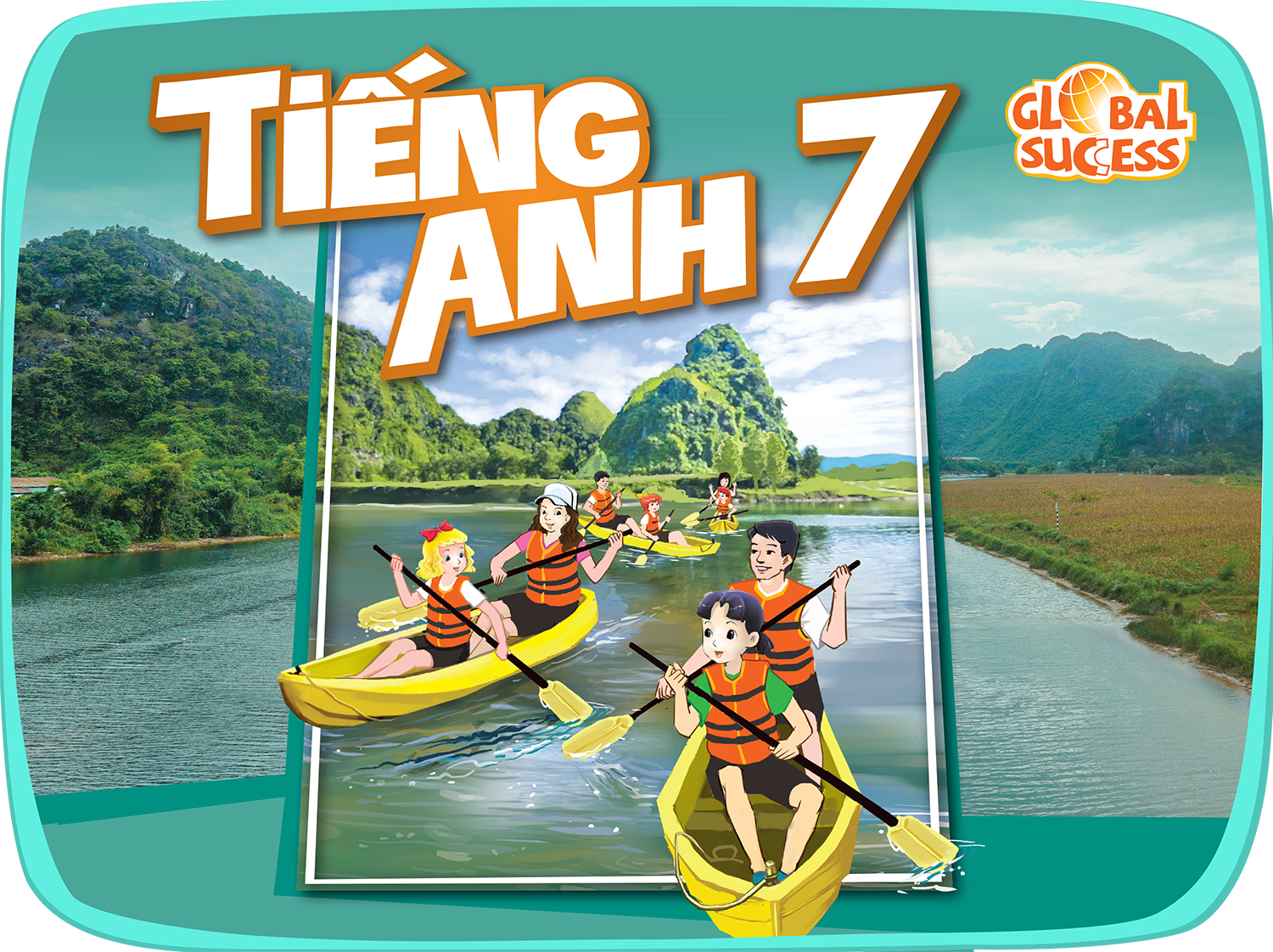 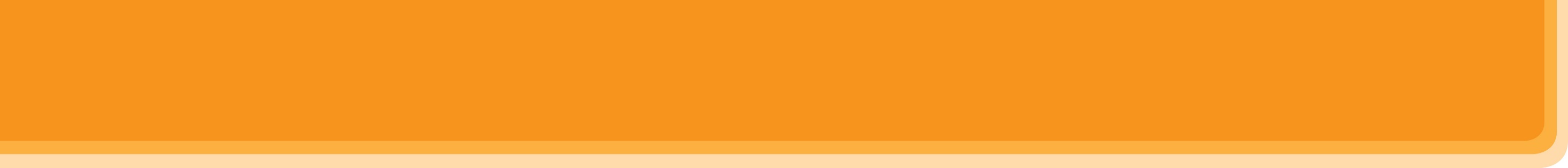 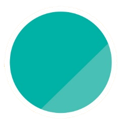 4
Review
UNIT 10- 11 - 12
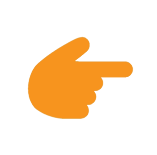 LESSON 1: LANGUAGE
Unit
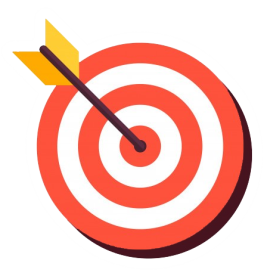 OBJECTIVES
By the end of the lesson, students will be able to:
Review pronunciation, vocabulary and the grammar points they have learnt in unit 10, 11, 12.
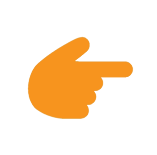 LESSON 1: LANGUAGE
WARM-UP
Mindmap
Task 1: Mark (') the stressed syllables in the underlined words. Then listen, check and repeat.
PRONUNCIATION REVIEW
Task 2: Write the words in the box next to their definitions. 
Task 3: Complete the sentences with the words below.
VOCABULARY REVIEW
Task 4: Use the correct tense and form of each verb in brackets to complete the sentence. 
Task 5: Find and cross (––) ONE incorrect article in each sentence and write the 
correct one.
GRAMMAR
REVIEW
Wrap-up
Home work
CONSOLIDATION
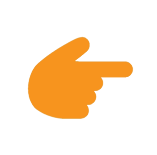 LESSON 7: LOOKING BACK & PROJECT
WARM-UP
Mindmap
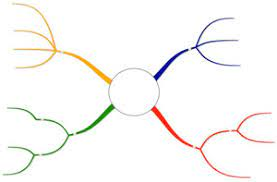 Aims of the stage:
To remind students the knowledge that they have learnt in Units 10 -11 - 12.
Unit ..
[Speaker Notes: Wordwall link to spin the wheel in real time: https://wordwall.net/resource/27022823]
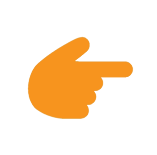 LESSON 1: LANGUAGE
WARM-UP
Mindmap
Task 1: Mark (') the stressed syllables in the underlined words. Then listen, check and repeat.
PRONUNCIATION REVIEW
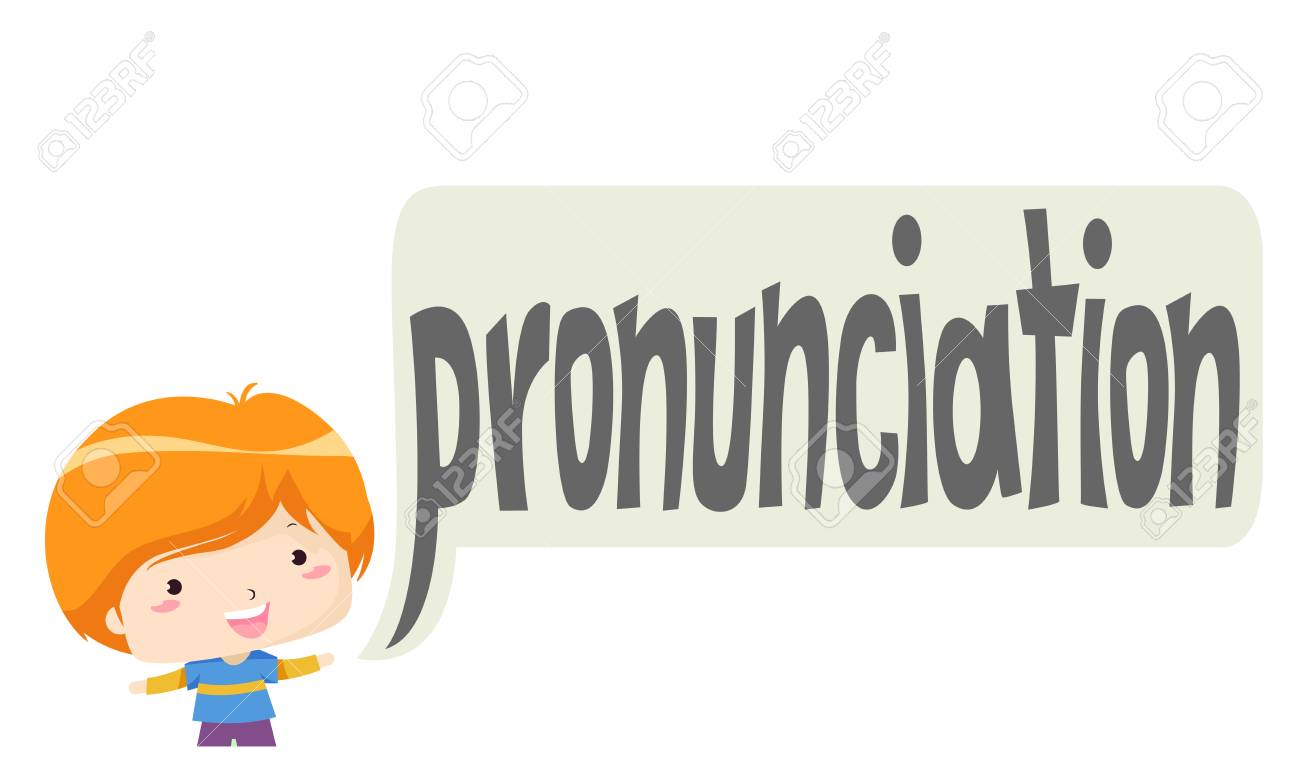 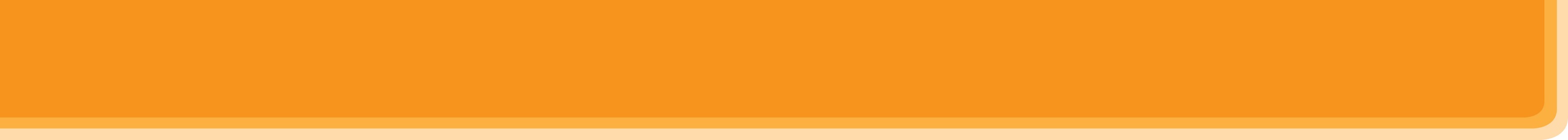 PRONUNCIATION REVIEW
1
Mark (') the stressed syllables in the underlined words. Then listen, check, and repeat.
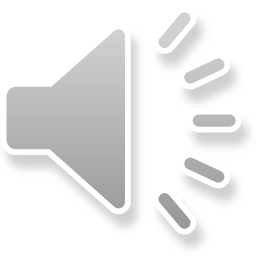 1. 'Driverless trains will be 'popular. 
2. Niagara Falls is Canada’s most famous 
‘natural at’traction.
3. We can save 'energy by re'cycling.
4. All plants and ‘animals need ‘energy
5. He’s reading Guidance for ‘Visitors to 
Scotland.
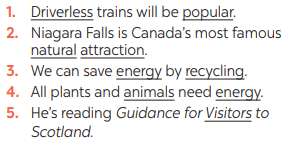 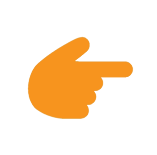 LESSON 1: LANGUAGE
WARM-UP
Mindmap
Task 1: Mark (') the stressed syllables in the underlined words. Then listen, check and repeat.
PRONUNCIATION REVIEW
Task 2: Write the words in the box next to their definitions. 
Task 3: Complete the sentences with the words below.
VOCABULARY REVIEW
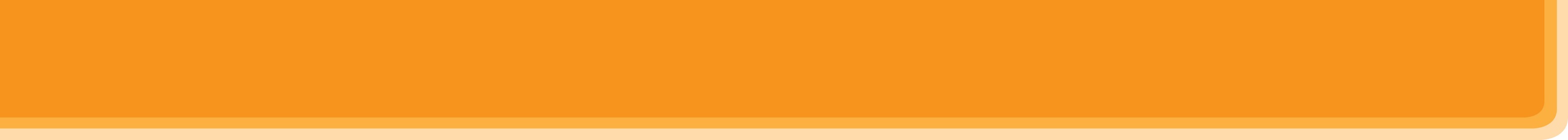 VOCABULARY REVIEW
2
Write the words in the box next to their defini-tions.
Aim of the task:
To help Ss recognize the words through their definitions Units 10 - 11 - 12.
sunlight
bamboo - copter
tour
coal
attraction
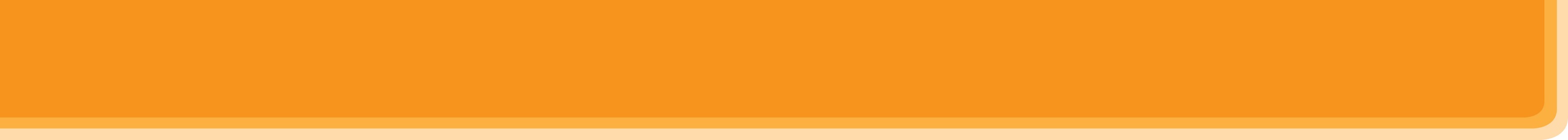 VOCABULARY REVIEW
3
Complete the sentences with the words below.
national    native     renewable     electrical      public     natural
public
1. SkyTrans and driverless buses will be popular ___________ means of transport.
2. Niagara Falls is a ___________ wonder of both the USA and Canada.
3. The colours of the UK’s ____________ flag are red, white, and blue.
4. Solar energy and hydro energy are _____________sources.
5. The kangaroo is ______________ to Australia.
6. We can save electricity by using fewer _____________ appliances.
natural
national
renewable
native
electrical
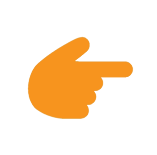 LESSON 1: LANGUAGE
WARM-UP
Mindmap
Task 1: Mark (') the stressed syllables in the underlined words. Then listen, check and repeat.
PRONUNCIATION REVIEW
Task 2: Write the words in the box next to their definitions. 
Task 3: Complete the sentences with the words below.
VOCABULARY REVIEW
Task 4: Use the correct tense and form of each verb in brackets to complete the sentence. 
Task 5: Find and cross (––) ONE incorrect article in each sentence and write the 
correct one.
GRAMMAR
REVIEW
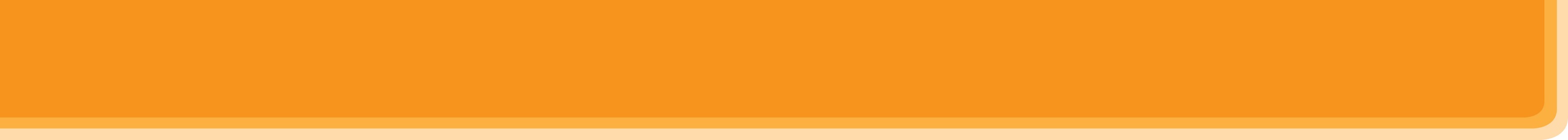 GRAMMAR REVIEW
4
Use the correct tense and form of each verb in brackets to complete the sentence.
1. At present, our class (do) ____________ a big project on how to save energy in our school.
2. My biggest dream is that I (visit) ____________ Edinburgh one day.
3. At present, my city (build) ______________ stations for skyTrans.
4. In the future, we (use) _______________ more renewable energy in our daily life. 
5. I hope that we (have) _____________ flying cars for faster travel soon.
is doing
Aim of the task:
To help Ss revise the use of the pre-sent continuous and the future simple
will visit
is building
will use
will have
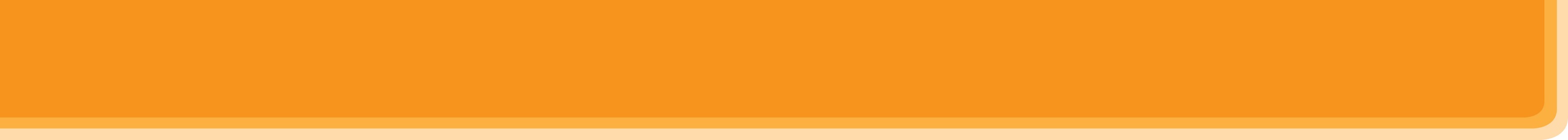 GRAMMAR REVIEW
5
Find and cross (––) ONE incorrect article in each sentence and write the correct one.
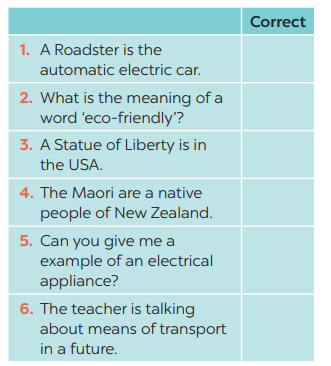 the  an
a  the
A  The
a  the
a  an
a  the
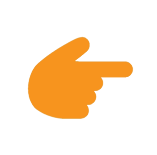 LESSON 1: LANGUAGE
WARM-UP
Mindmap
Task 1: Mark (') the stressed syllables in the underlined words. Then listen, check and repeat.
PRONUNCIATION REVIEW
Task 2: Write the words in the box next to their definitions. 
Task 3: Complete the sentences with the words below.
VOCABULARY REVIEW
Task 4: Use the correct tense and form of each verb in brackets to complete the sentence. 
Task 5: Find and cross (––) ONE incorrect article in each sentence and write the 
correct one.
GRAMMAR
REVIEW
Wrap-up
Home work
CONSOLIDATION
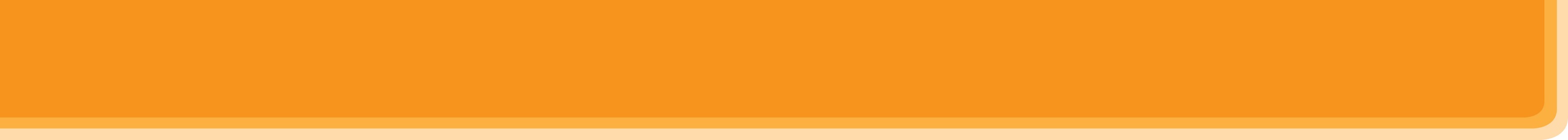 CONSOLIDATION
1
WRAP-UP
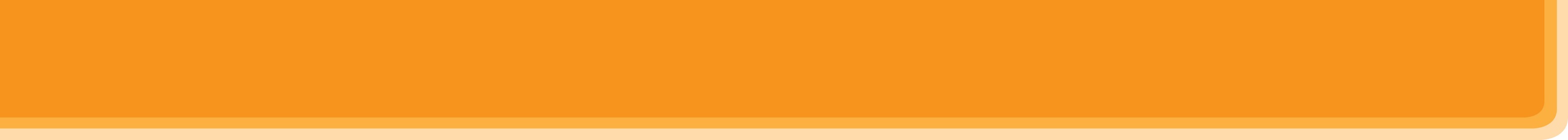 CONSOLIDATION
2
HOMEWORK
Prepare for the next lesson: Review 3 - Skills